«Ризики шахрайства у сфері фінансових послуг»
Що таке (економічне) шахрайство ?
Це - навмисний обман з метою розкрадання грошових коштів, майна або законних прав на нього.
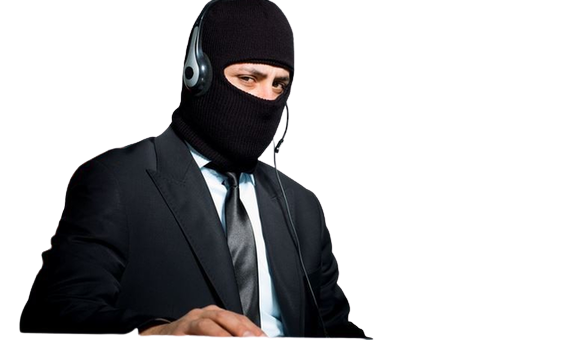 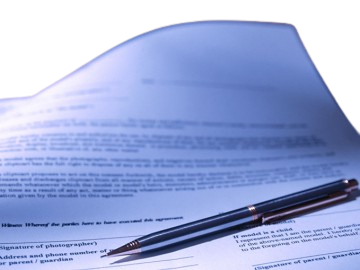 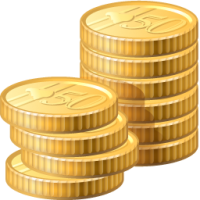 Які є види шахрайства ?
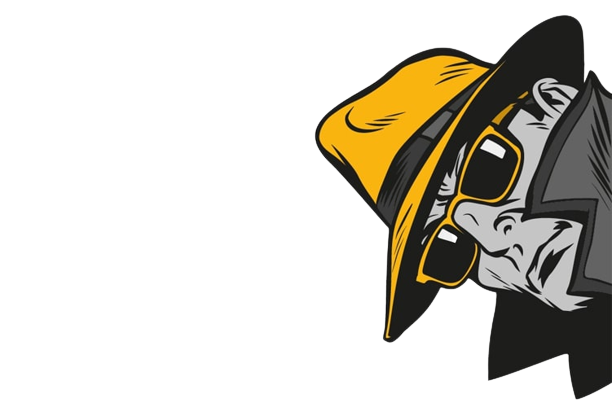 ТОП - 5 видів економічного шахрайства:
І - Фінансова піраміда.
ІІ - Хабарництво та корупція.
ІІІ - Побутове/миттєве шахрайство.
IV - Кіберзлочини.
V - Шахрайство у закупівлях
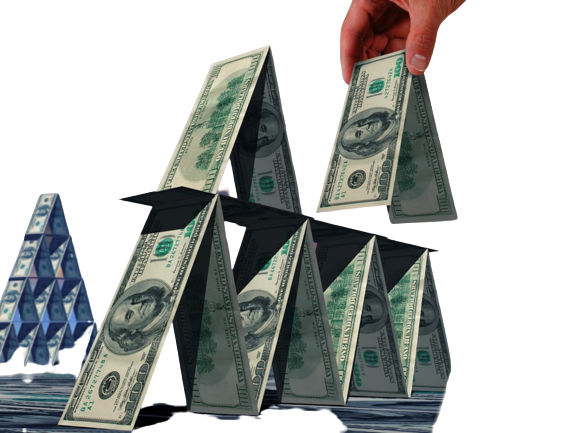 І. Фінансова піраміда
Як працює ?
Це вид шахрайства, при якому кошти виплачуються старим інвесторам за рахунок нових.
Реальний прибуток отримує лише засновник.
Система - “ланцюг”
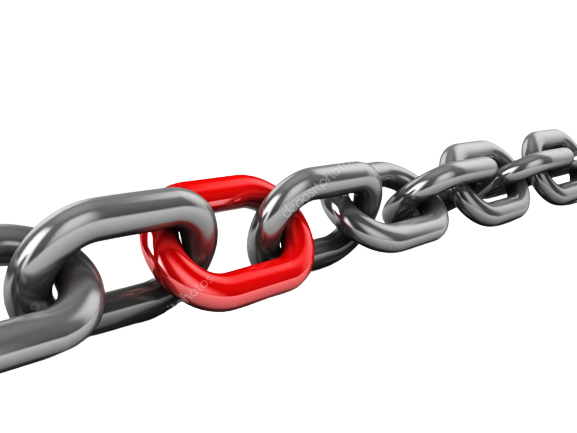 Чи існують зараз фінансові піраміди ?
Так. В Україні найпопулярнішою фінансовою пірамідою є компанія -
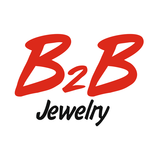 Це мережа ювелірних магазинів, яка обіцяє кешбек 104 % за купівлю їх ювелірних виробів, протягом 52 виплат.

Срібло за ціною золота
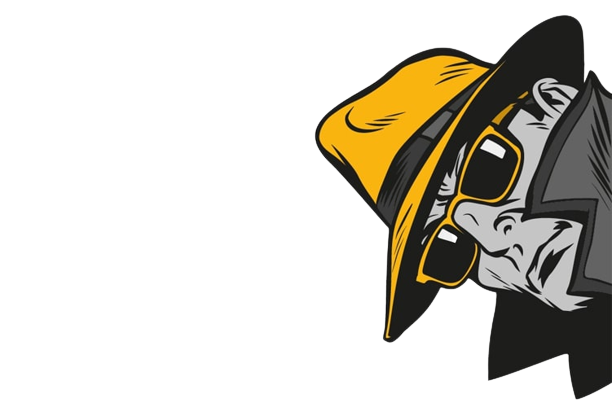 Як це працює ?
ІІ. Хабарництво та корупція
Яка різниця між хабарництвом та корупцією ?
Хабарництво це - надання хабаря службовій особі з метою одержання для себе певних вигід протизаконним шляхом.
Корупція це - використання службовими особами свого посадового становища з метою збагачення.
Різниця :
Хабарництво - якщо даю щоб отримати. Корупція - якщо я отримую щоб дати.
Корупція це - …
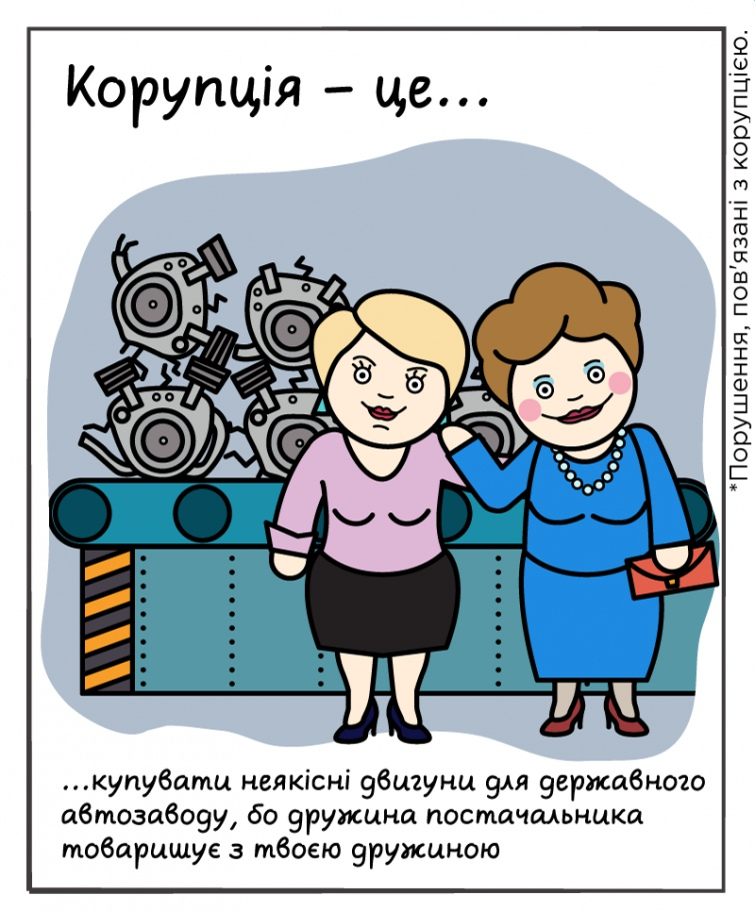 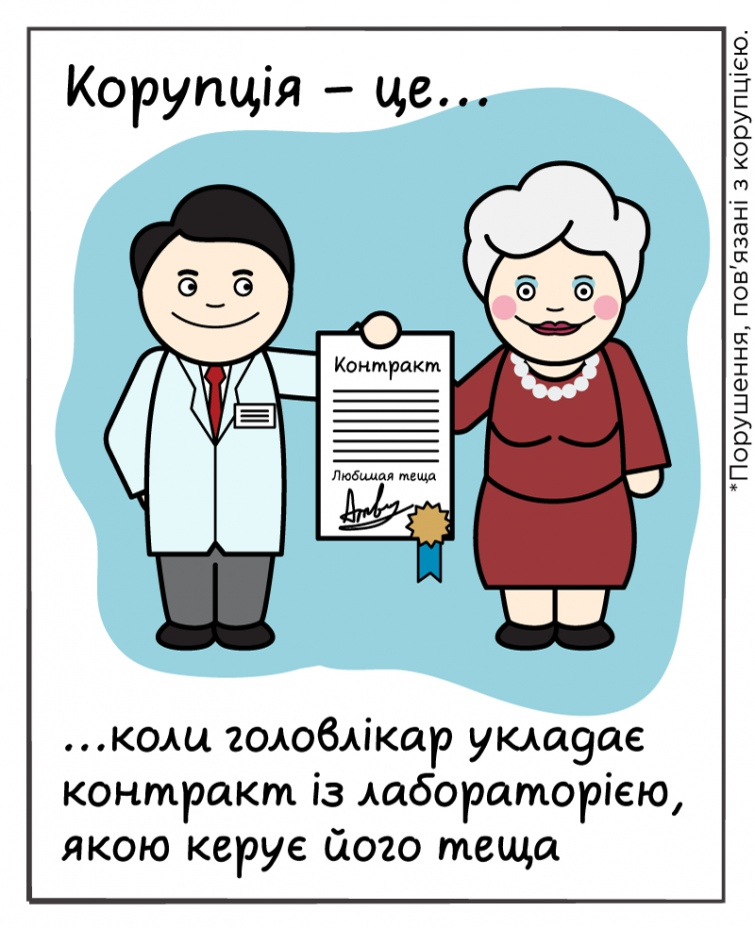 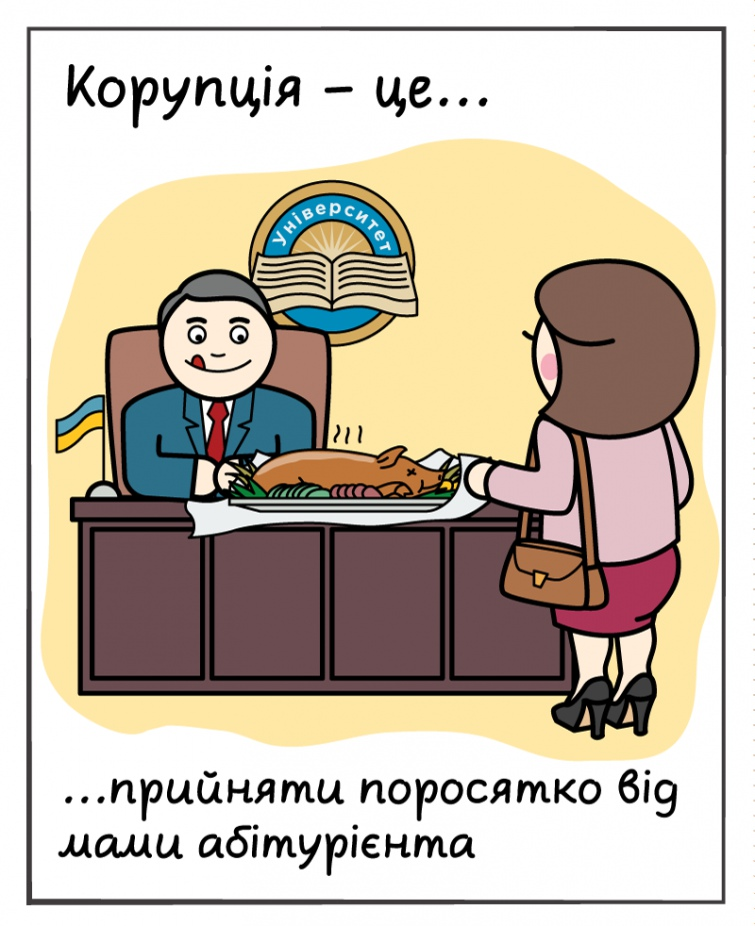 Хто вирішує питання корупції та хабарництва ?
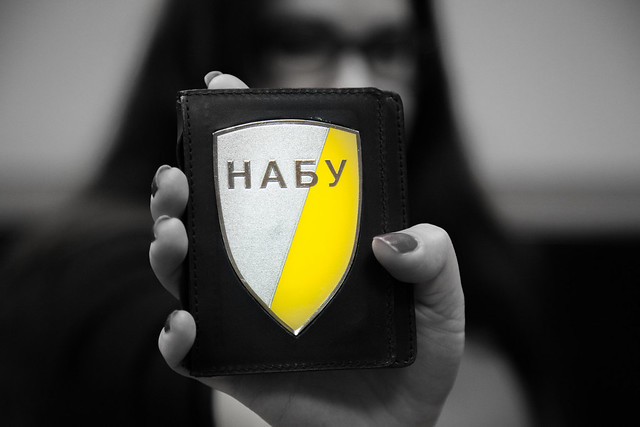 ІІІ. Побутове/миттєве шахрайство
Що це таке ?
Це вид шахрайства побудований на довірі та розгубленості населення.

Яким воно може бути ?
Види побутового шахрайства. 
1 - “Тут і зараз”
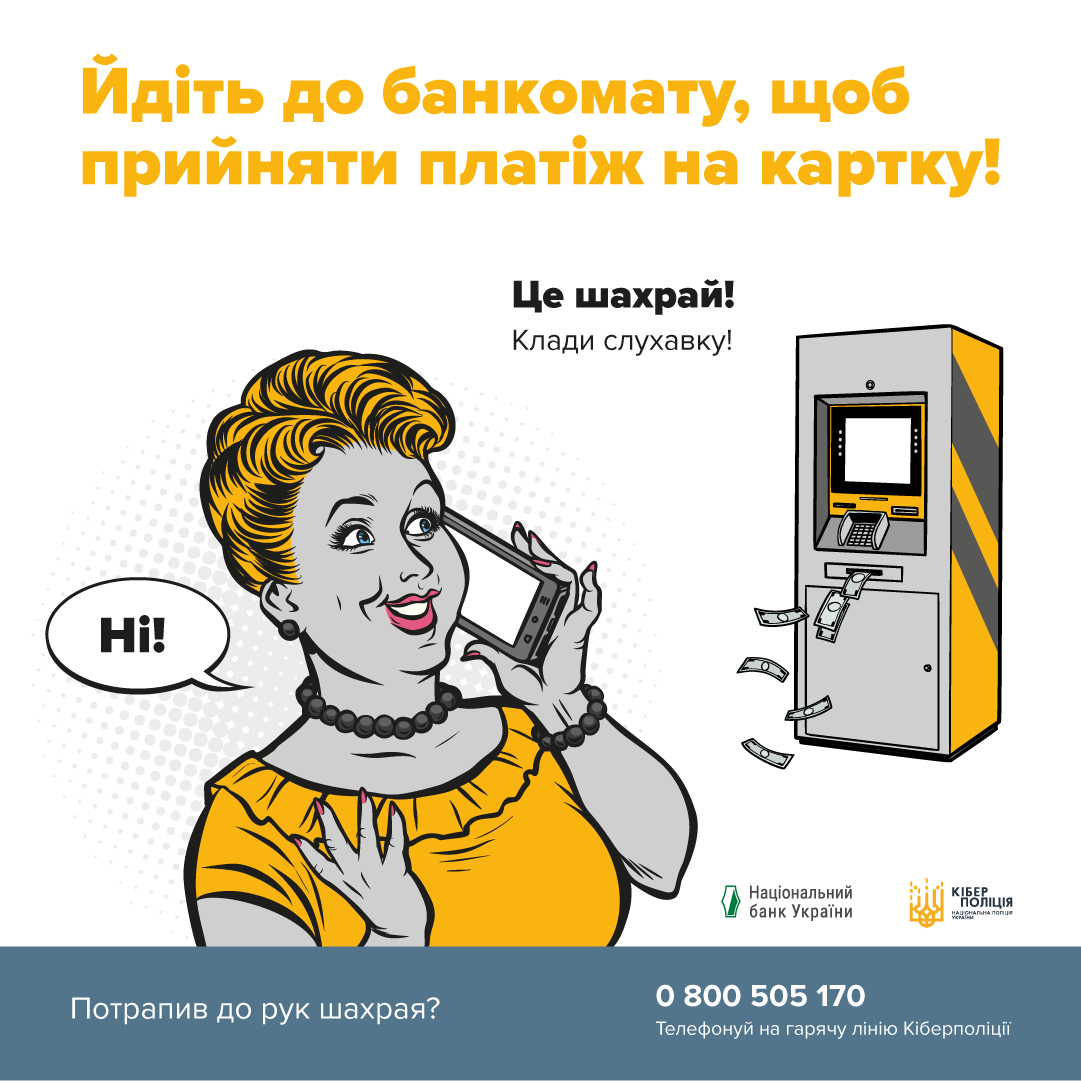 2 - “Захмарні прибутки за безцінь”
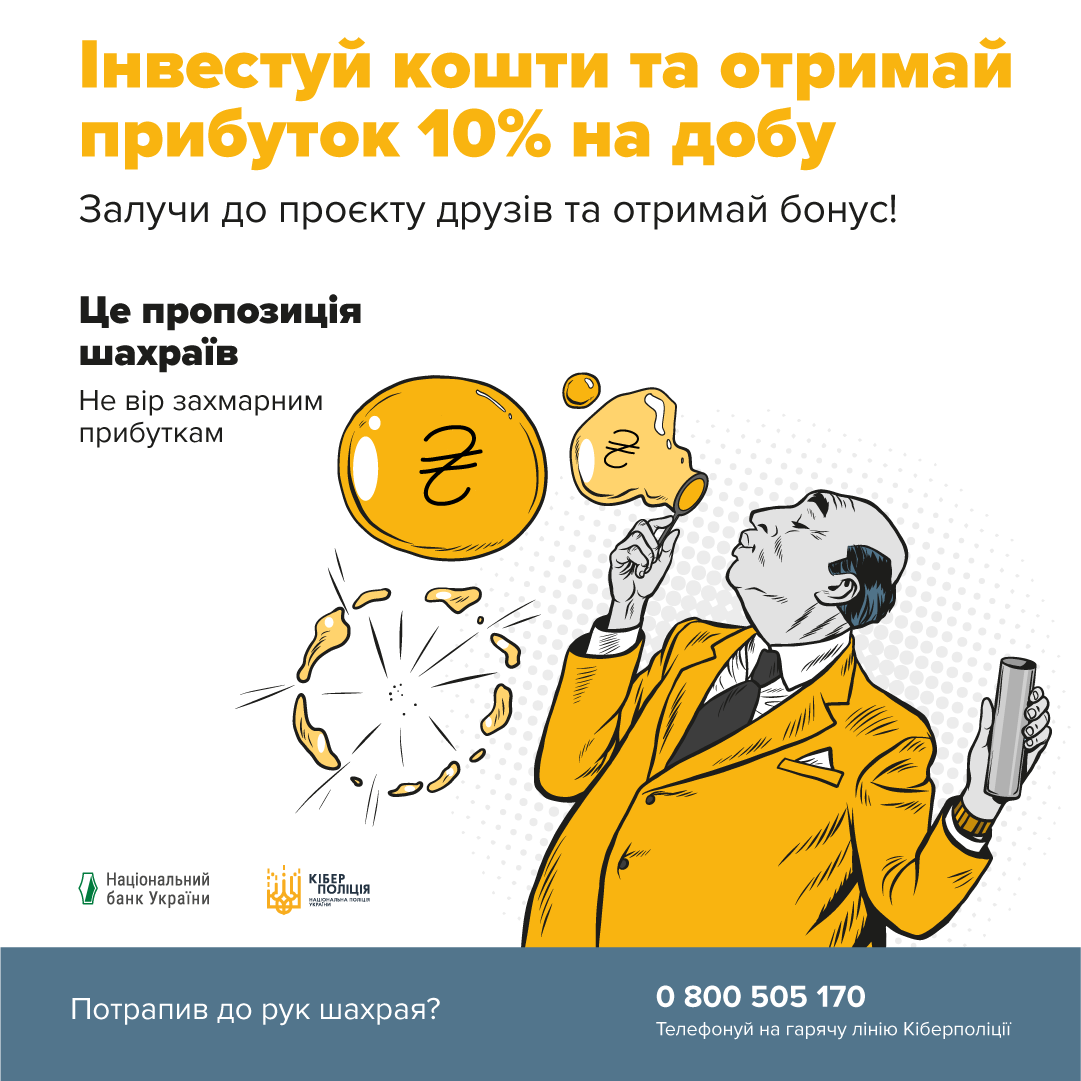 3 - “Опитування”
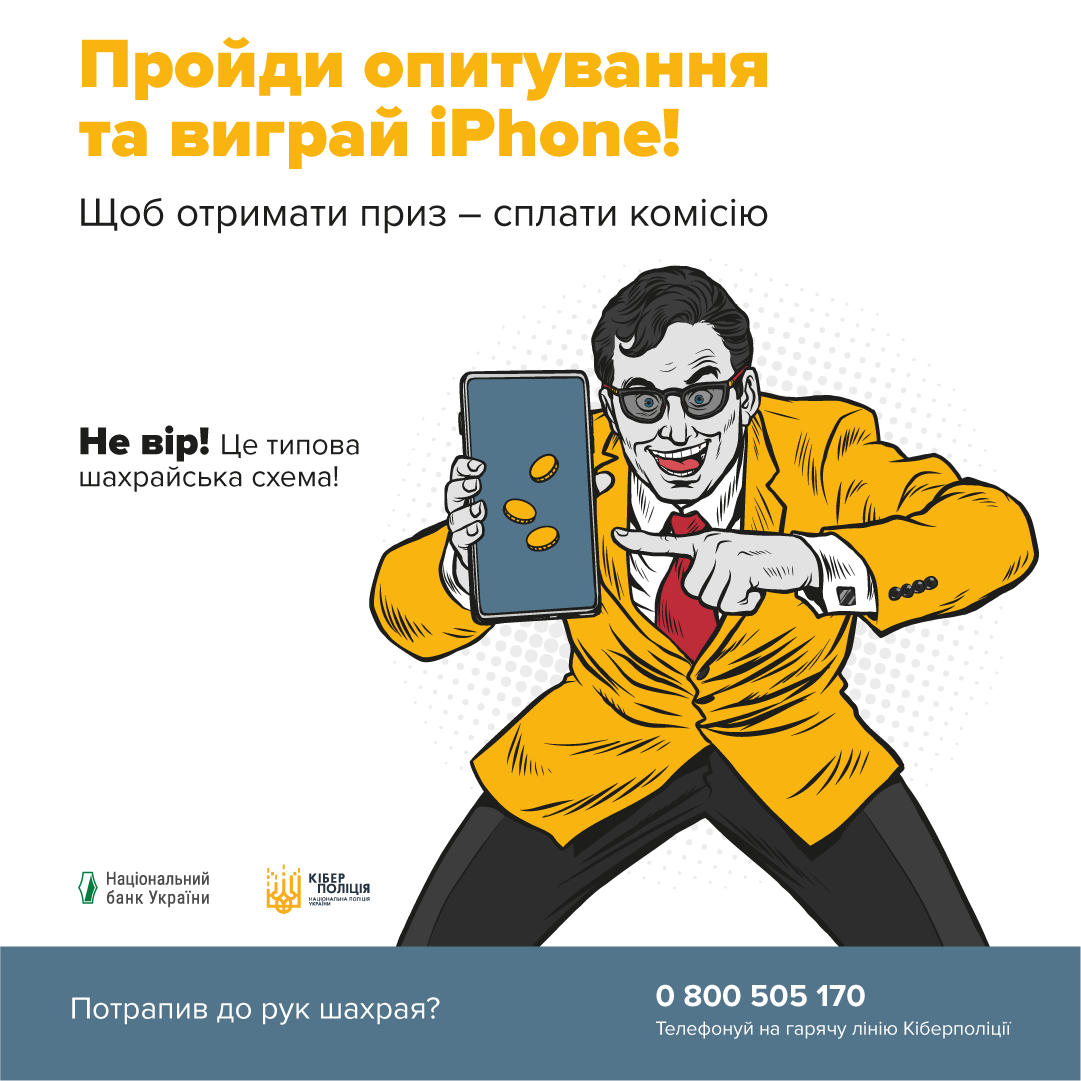 4. “Онлайн знайомства”
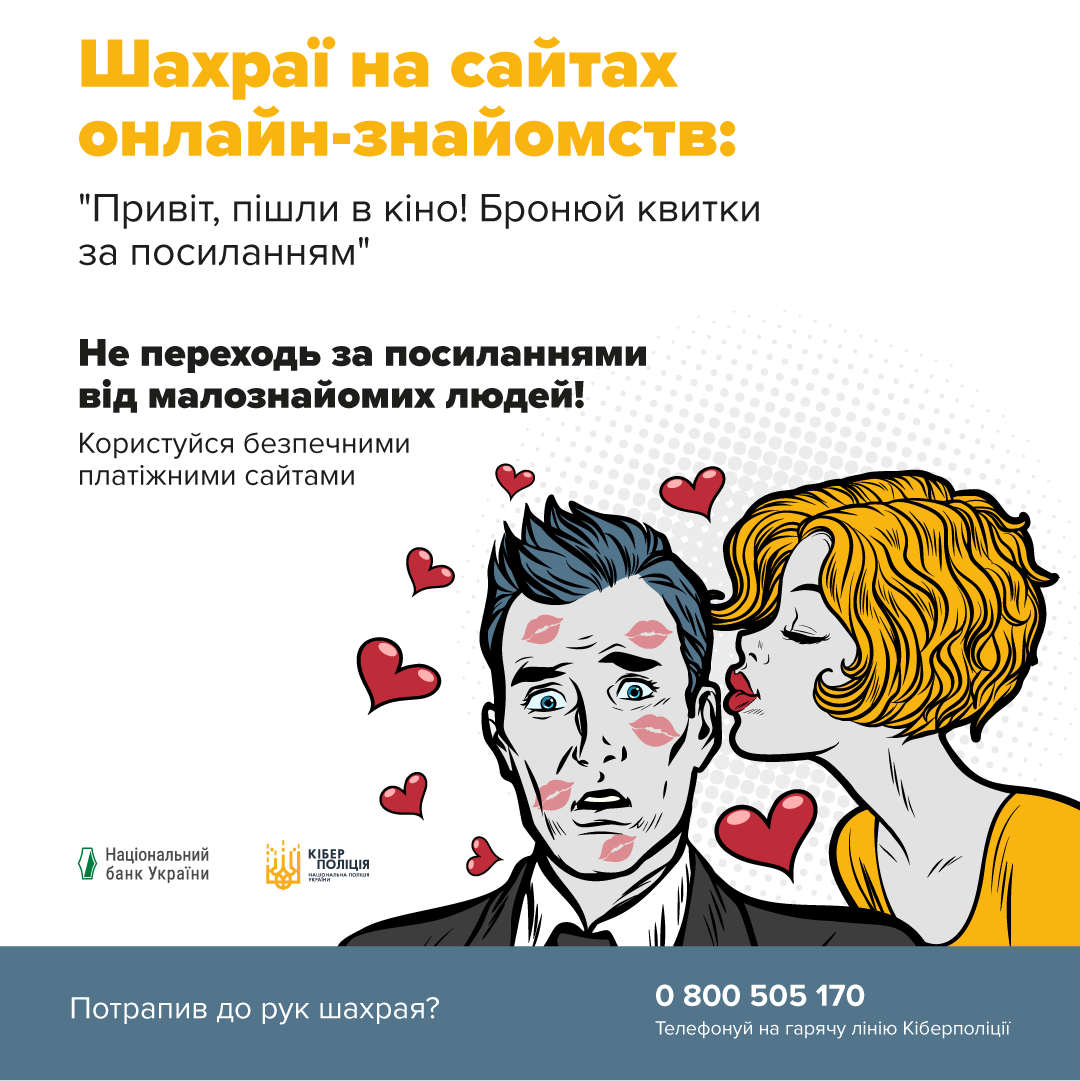 5. “Селфі з паспортом”
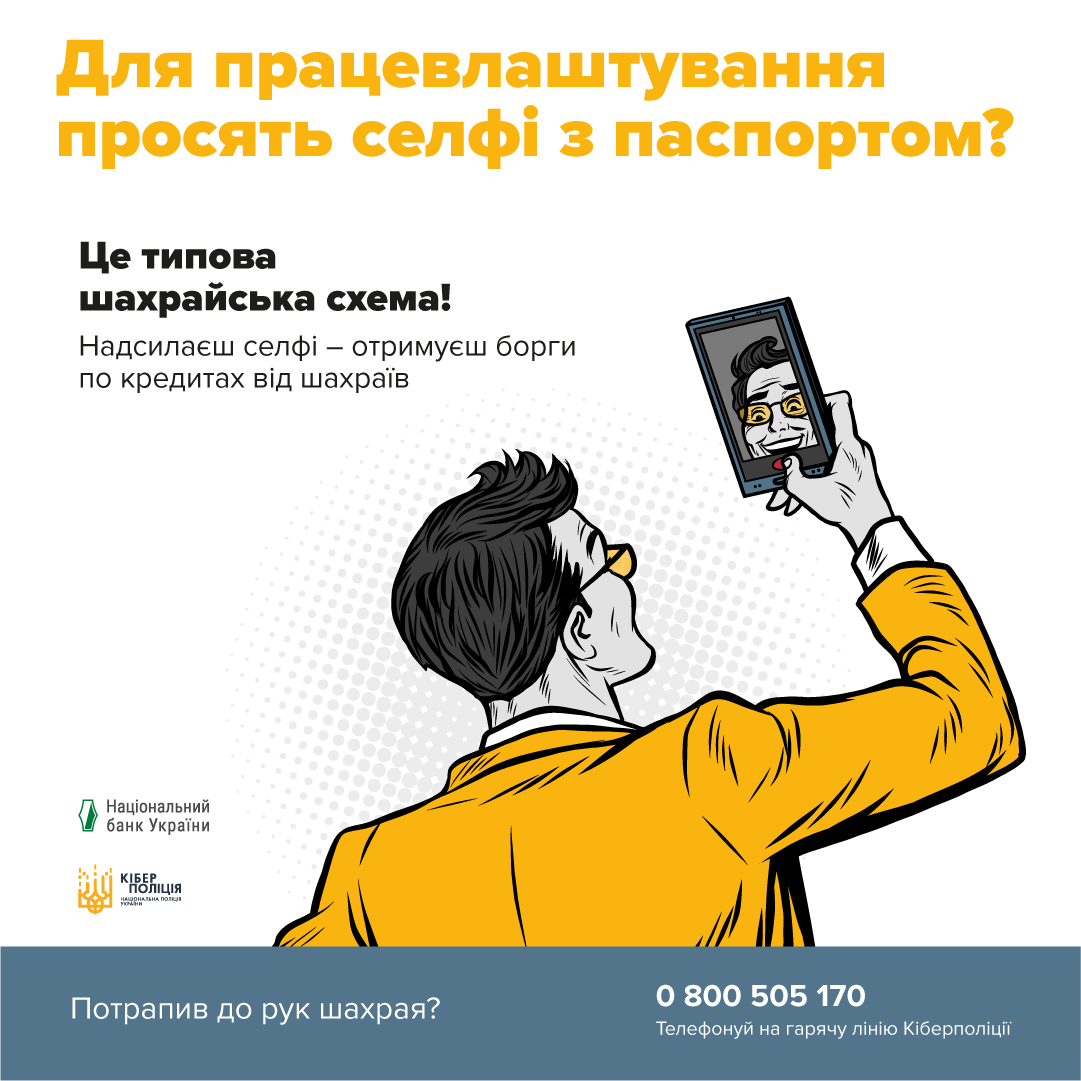 7. “Відмивання грошей”
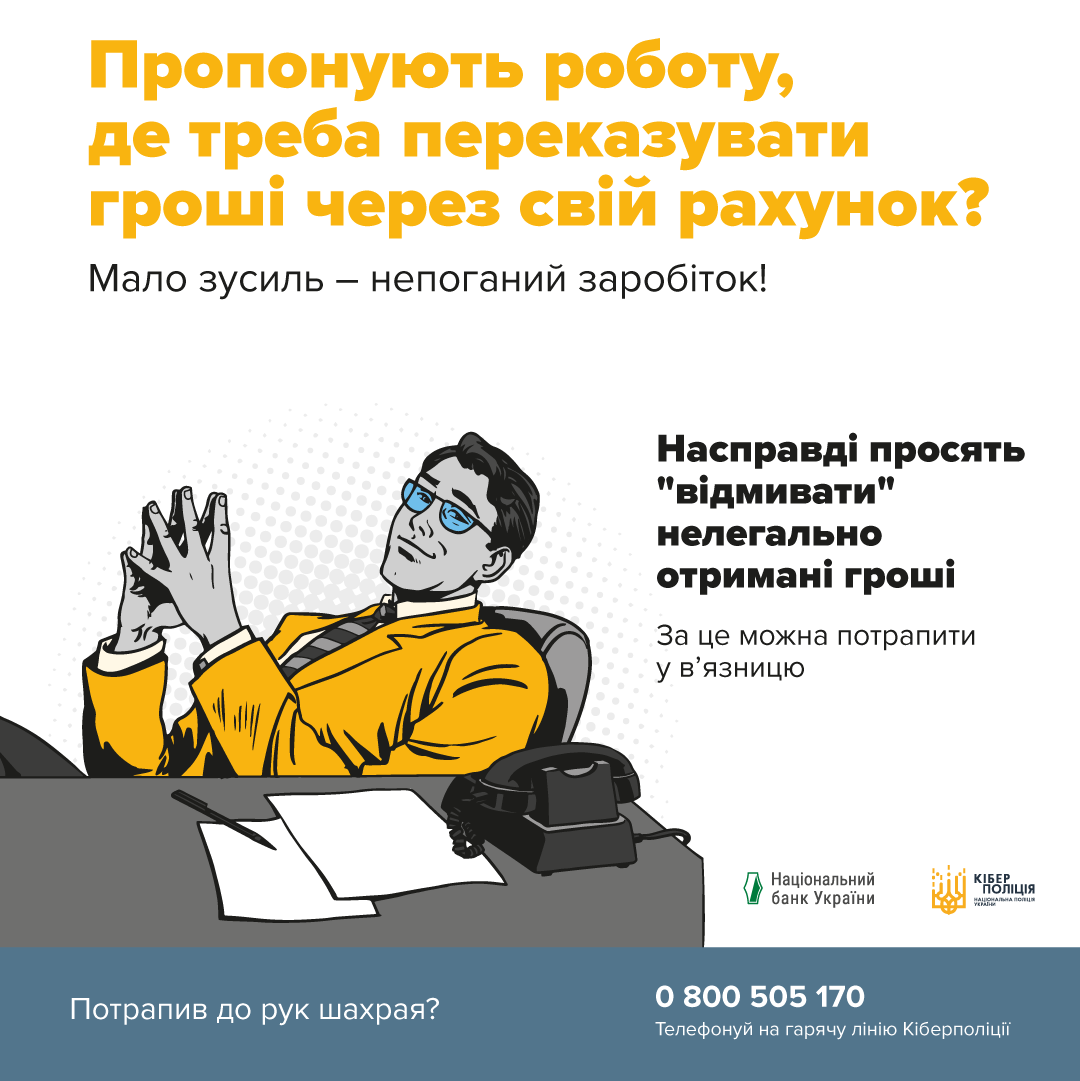 6. “Вам оформлюють кредит”
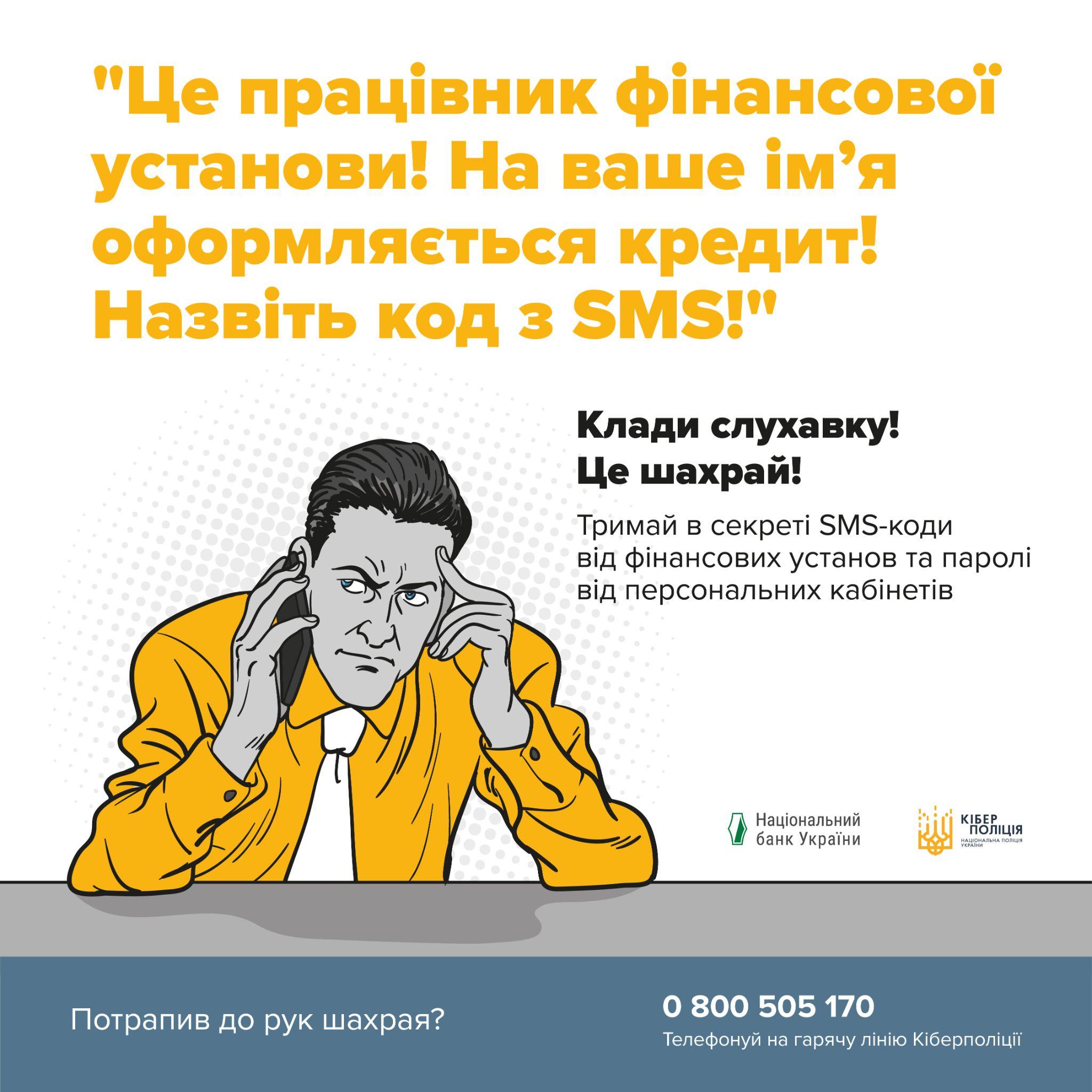 IV. Кіберзлочини. Що це таке ? Які вони бувають?
Це - розкрадання або руйнування інформації в інформаційному просторі.

Основні види: 
незаконний доступ, незаконне перехоплення, втручання у дані, зловживання пристроями, шахрайство, пов'язане із комп'ютерами.
Хто контролює кіберзлочинців?
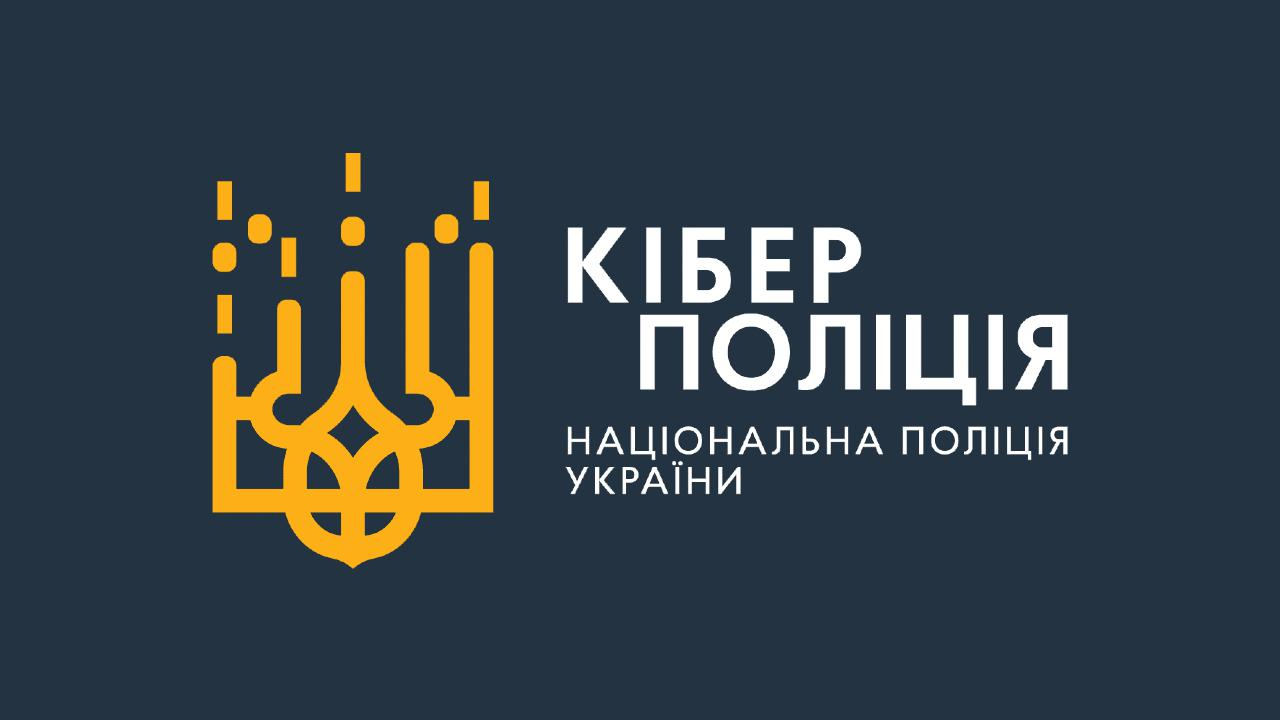 Як вберегтися від кіберзлочинців?
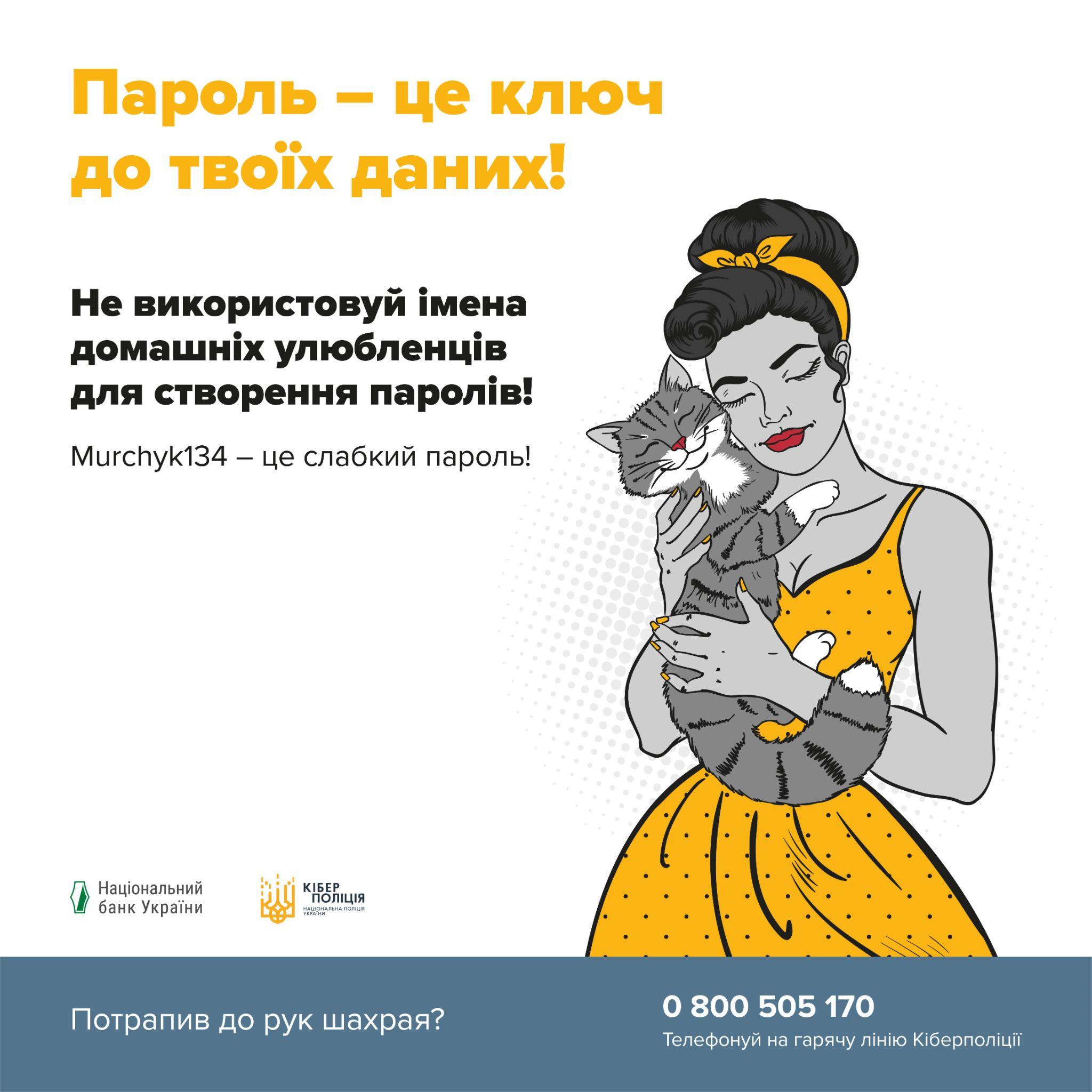 Паролі мають відрізнятися!
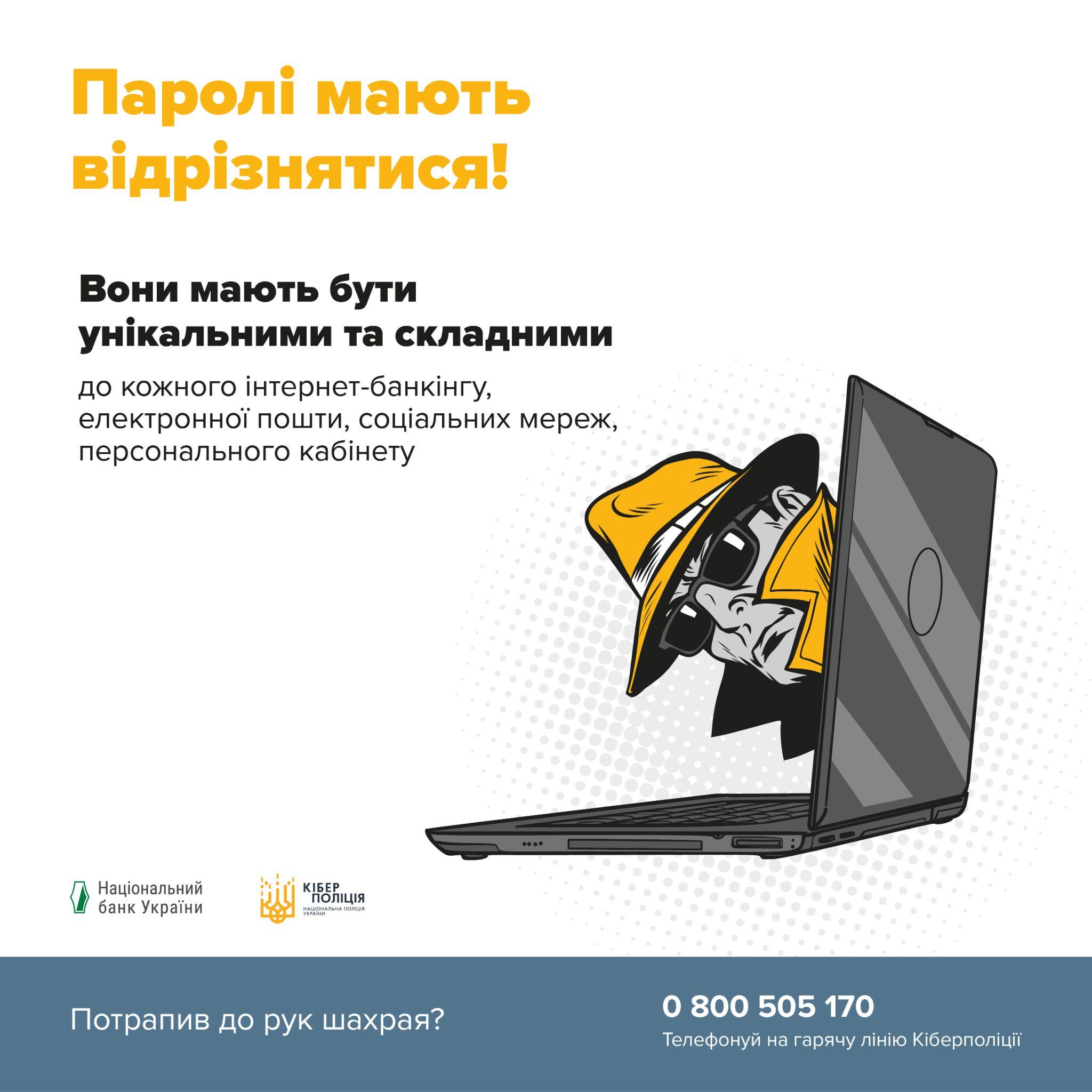 Інтернет - від оператора
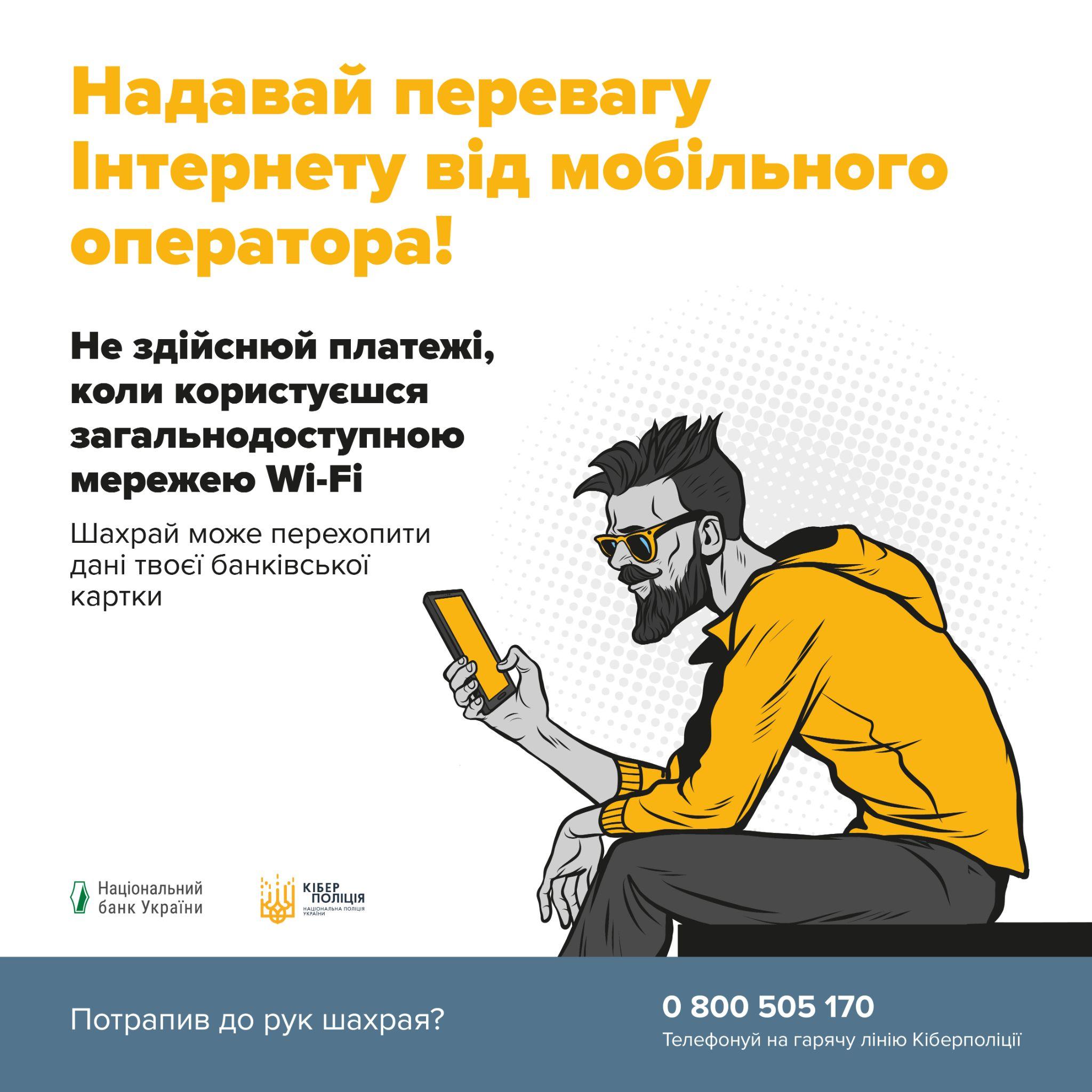 Безпечні сайти з комісією
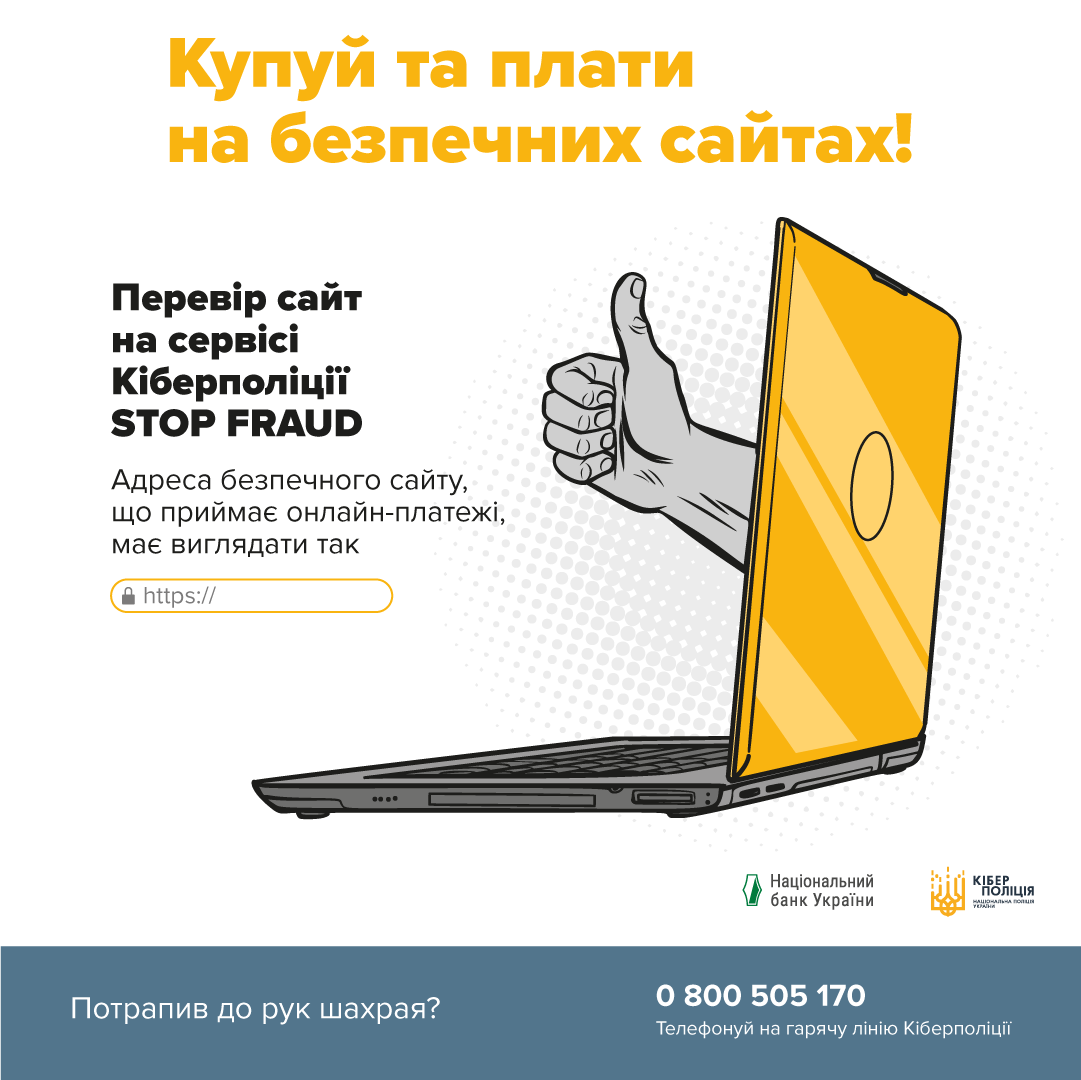 Не світи фінансовий номер
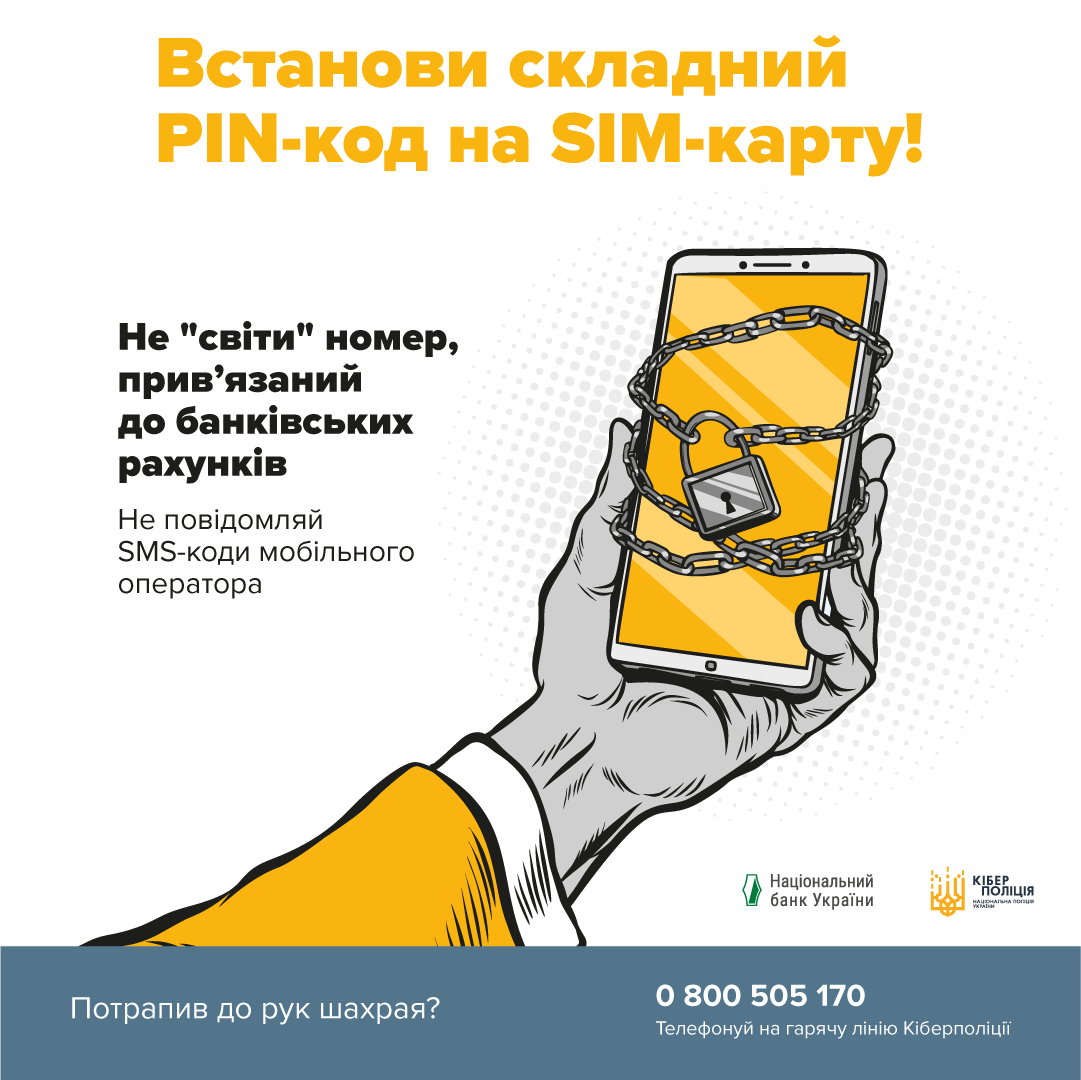 V. Шахрайство у закупівлях
Що це таке ?

Вид шахрайства при якому умови закупівлі тендера прописуються під особливості тієї компанії, яка повинна його придбати.

Це вид вищого, міждержавного шахрайства.
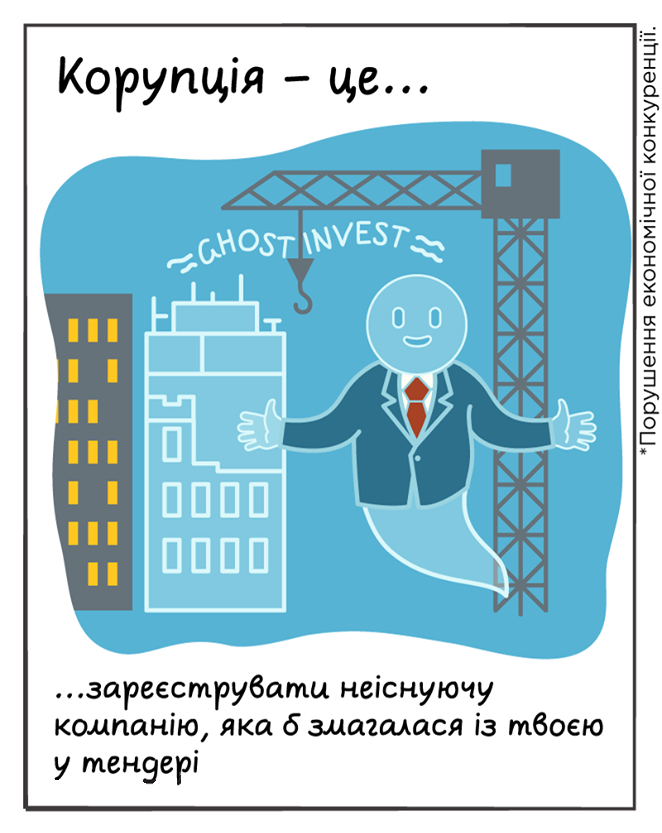 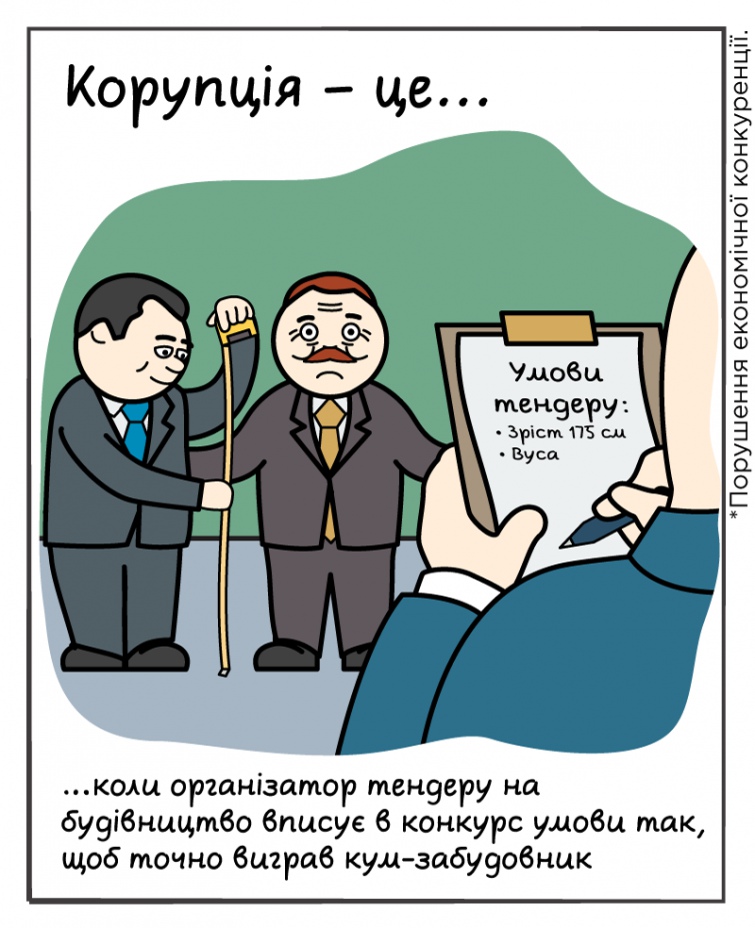 Приклад дзвінка шахрая “Ви виграли гроші”
Дякую всім за увагу !
До нової зустрічі !